العلومالوحدة الرابعة: الأرضُ والفضاءُ والغلافُ الجويُّ الفصل الثاني: الأرضُ والسماءُ
الدرس الأول: الغلافُ الجوي
سنكونُ قادرين في نهايةِ الدرسِ على أن:
نُعرّفَ الغلافَ الجويَّ.
نُفسّرَ سببَ برودةِ الهواءِ.
الغلافُ الجويُّ
هو الهواءُ الذي يُحيطُ بكرتِنا الأرضيّةِ.
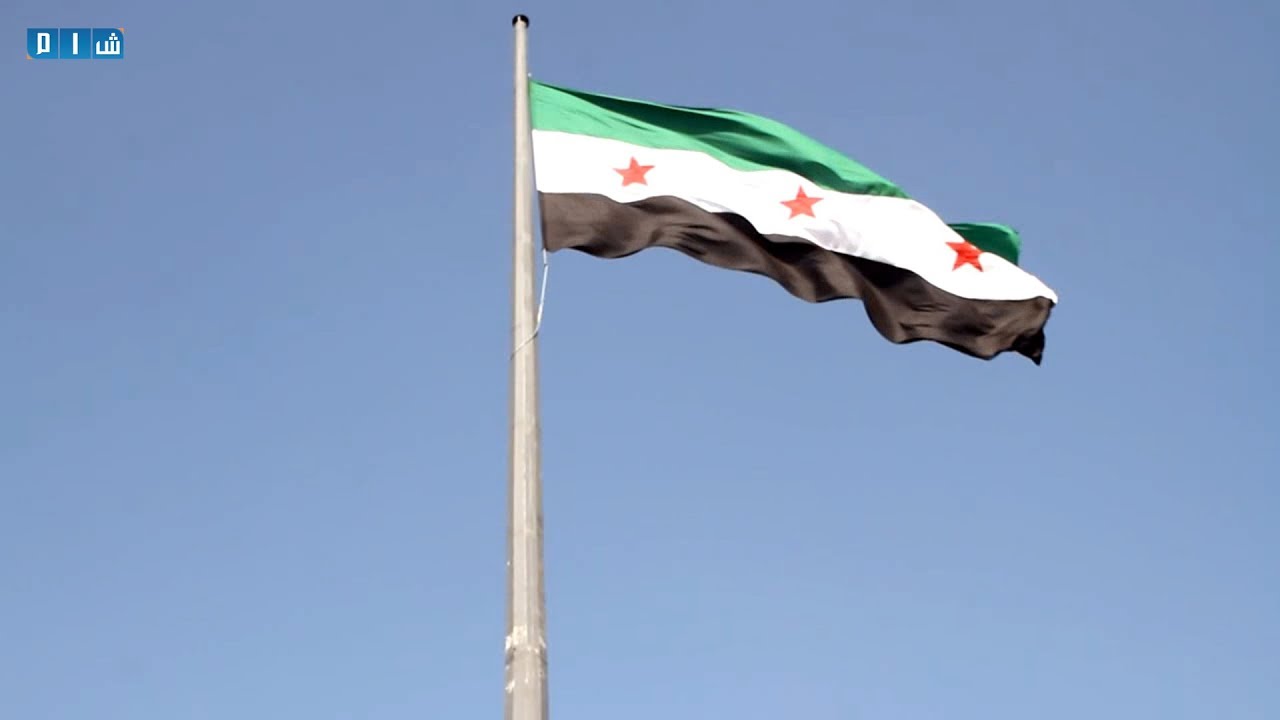 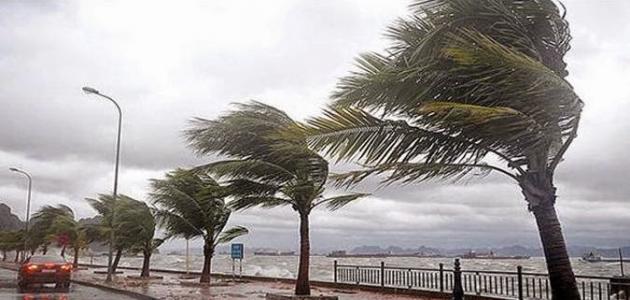 نتعلّمُ:
يكون الهواءُ دافئاً بالقربِ من سطحِ البحرِ، ويزدادُ كلّما ارتفعْنا عن سطحِ البحرِ.
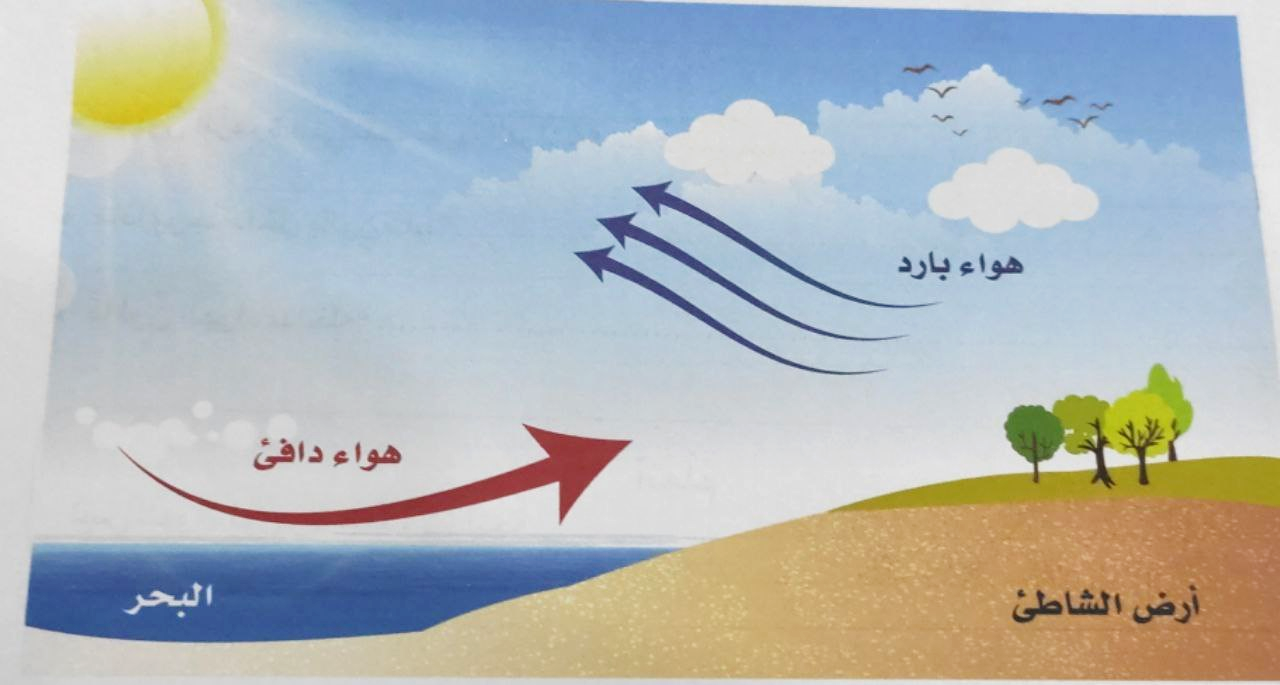 ليس للهواءِ:
لونٌ.
طعمٌ.
رائحةٌ.